请在此放置您的文字
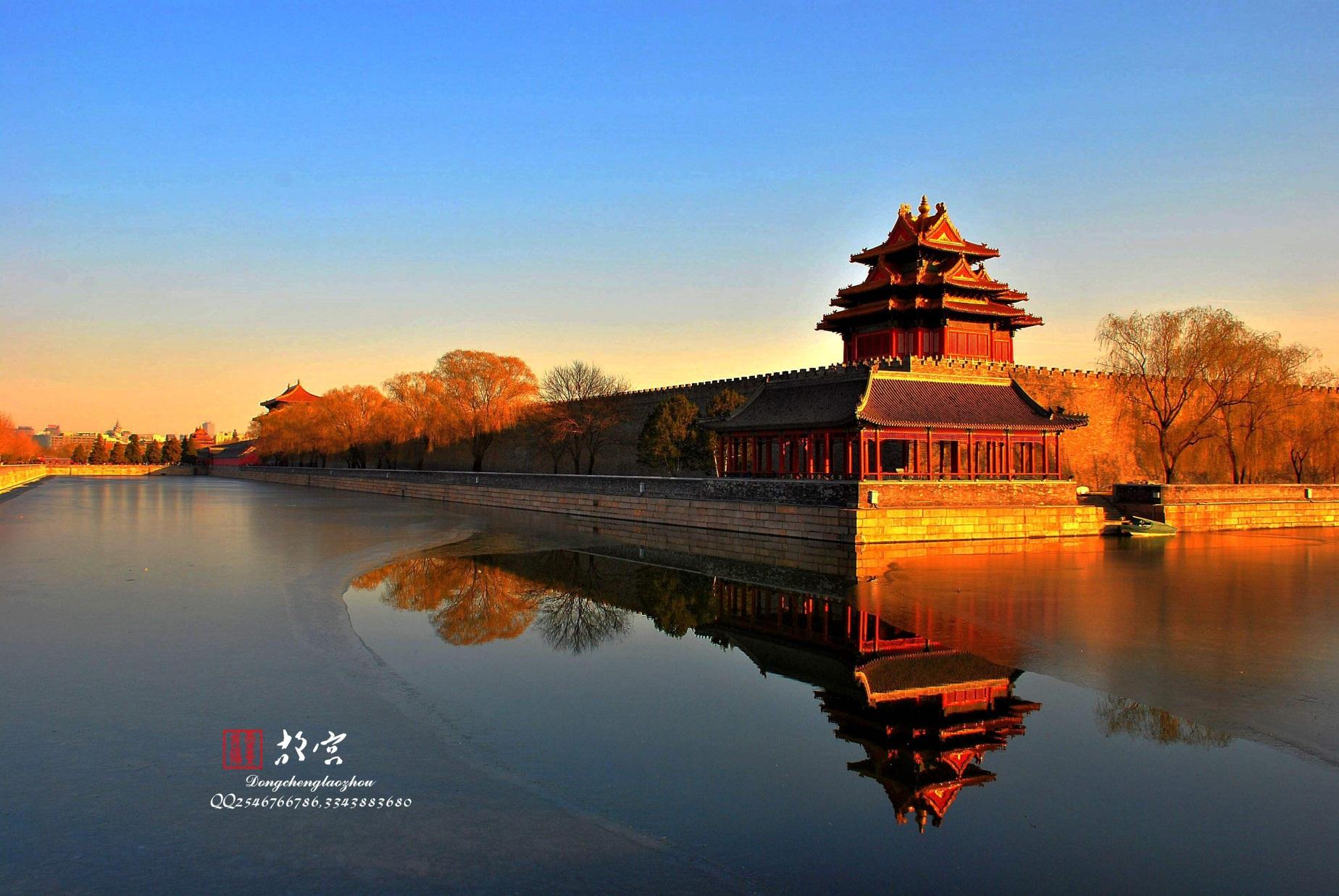 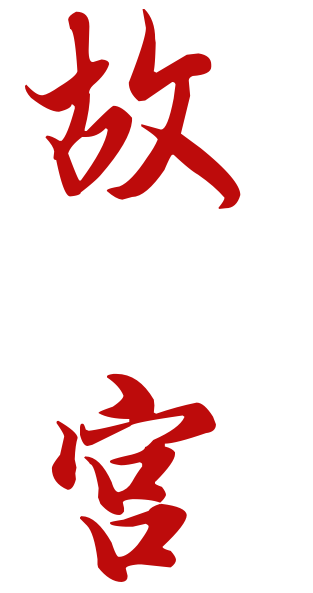 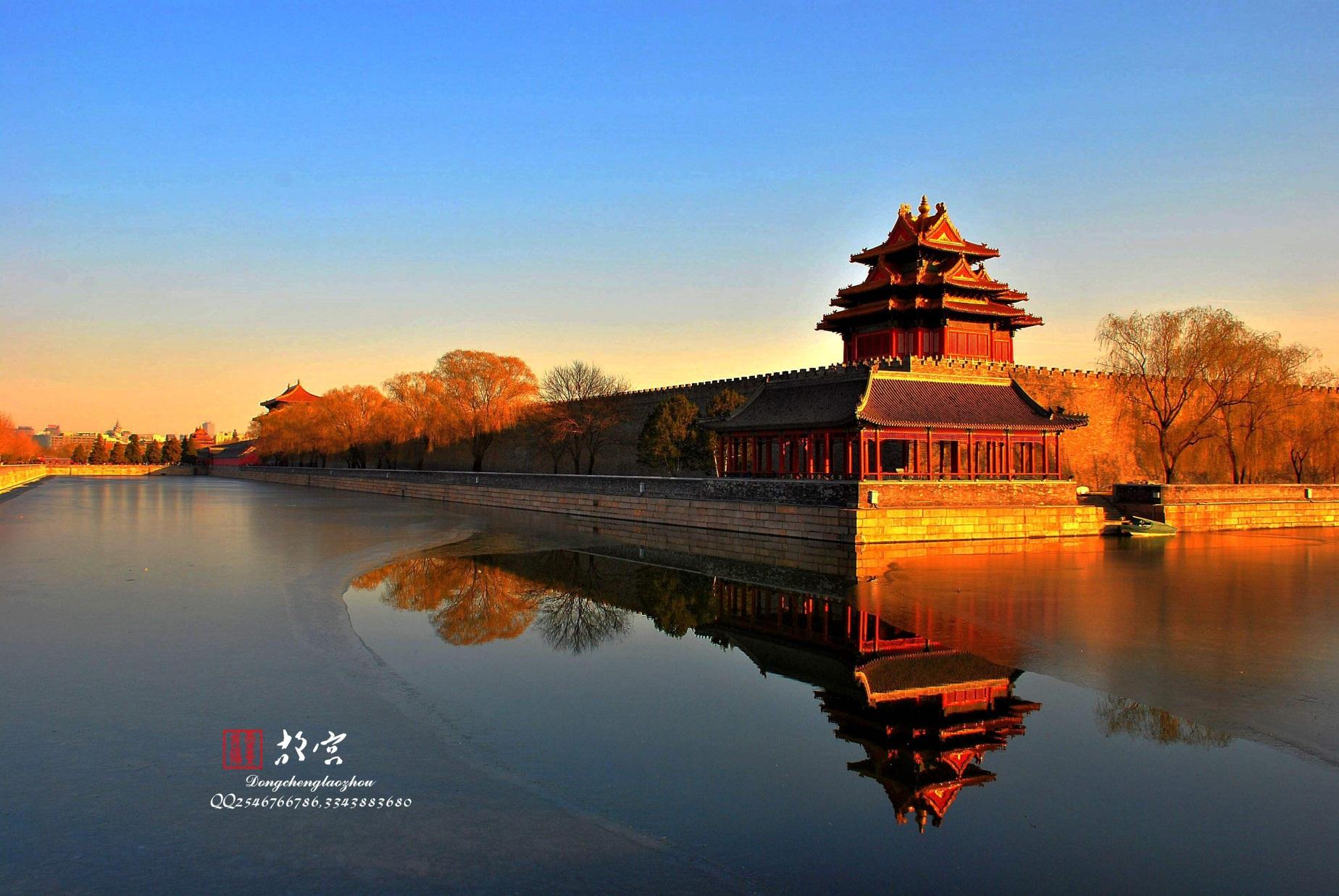 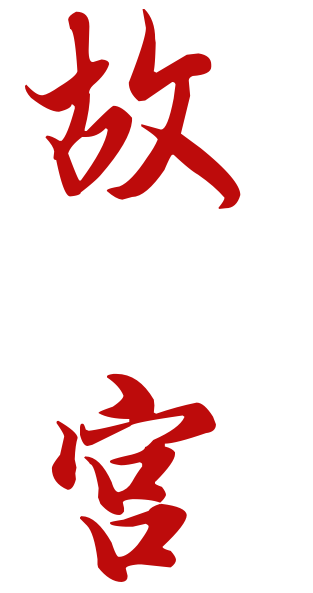 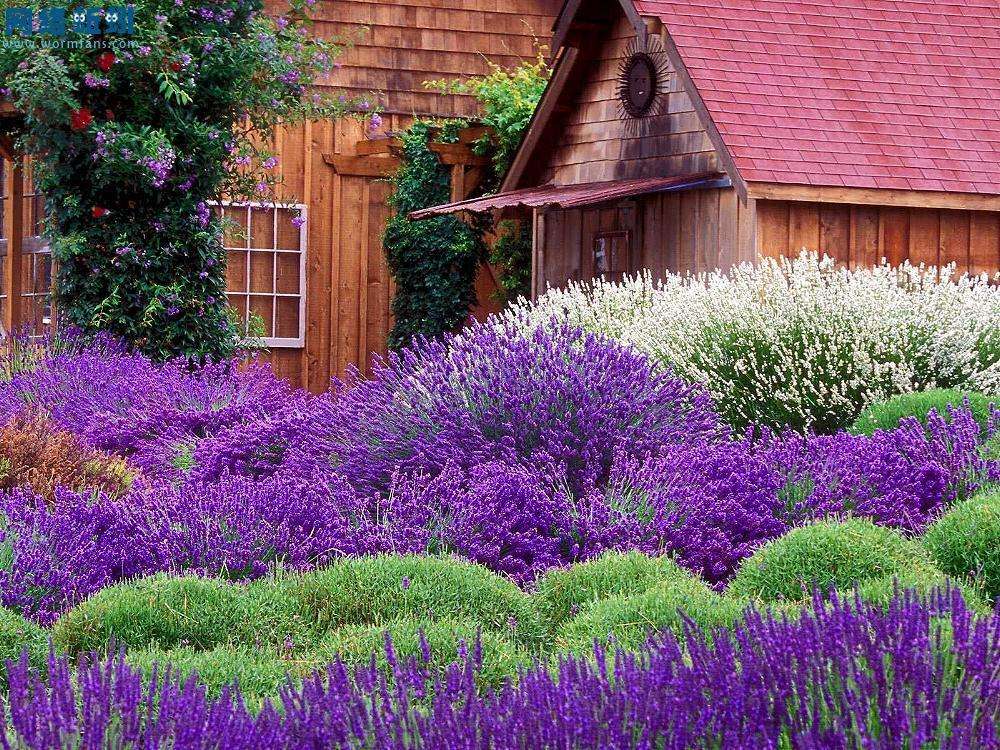 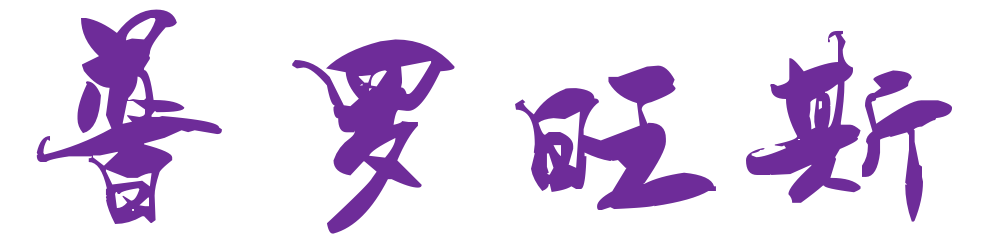 Puluowangsiygre    rttdsfdgdregr
ethgrt
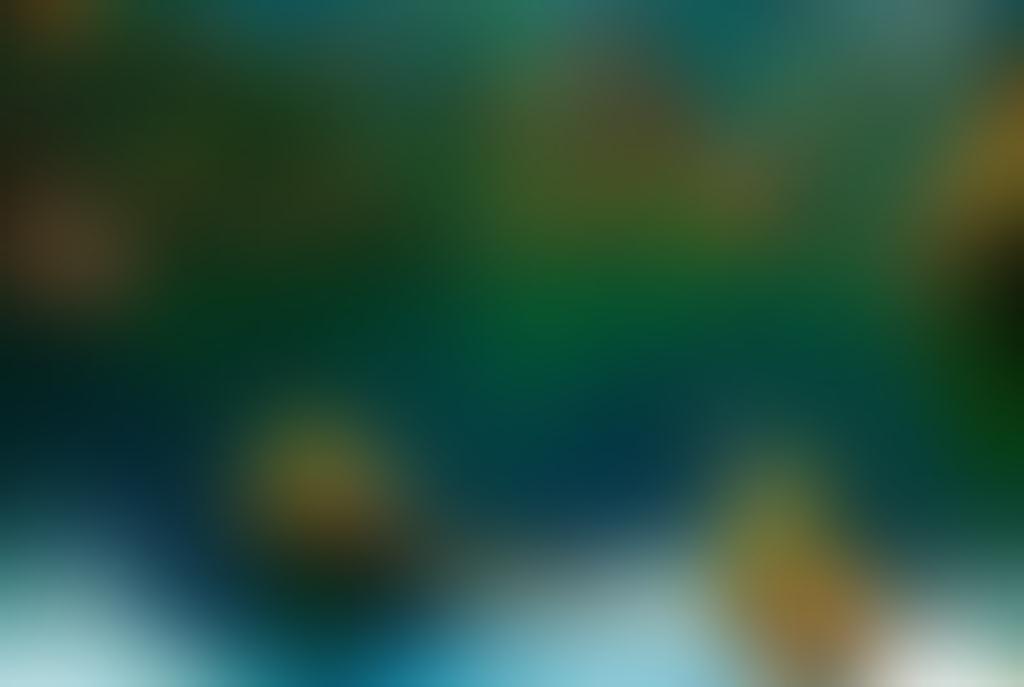 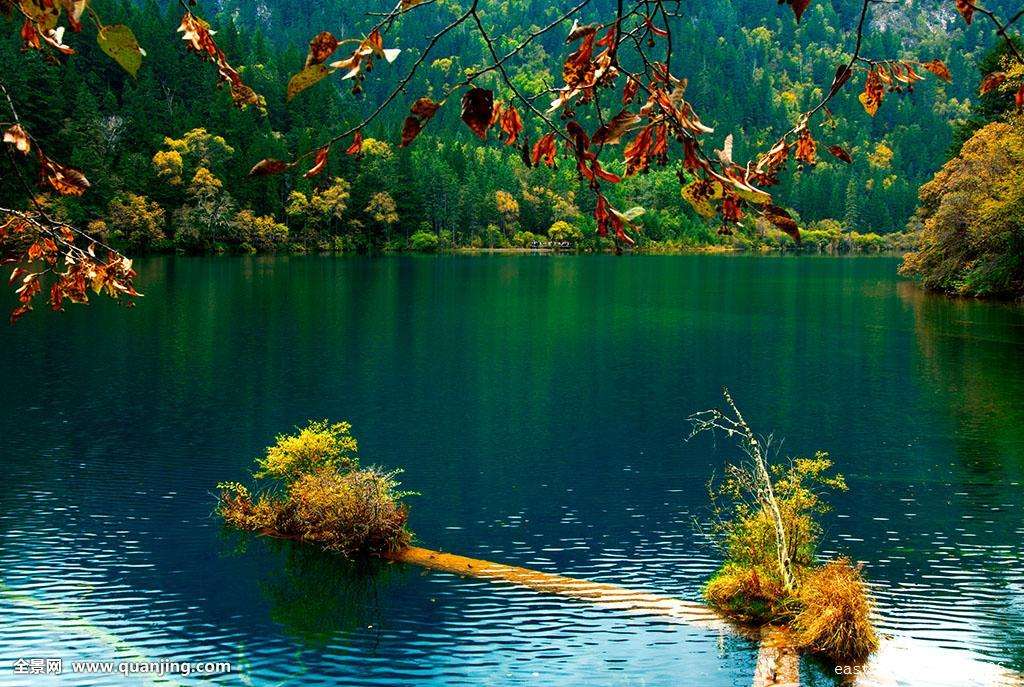 九寨沟